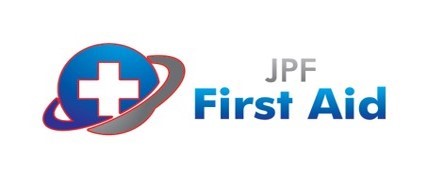 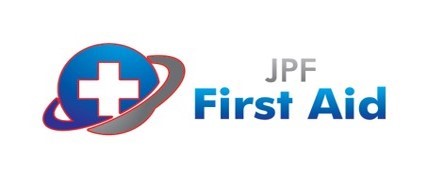 JPF First Aid  
Qualification Training Course Offers
*All training bundles  
are for a limited time and subject to availability. Offers are based on up to 12 staff attending on site at your location or by attending a venue organised by JPF First Aid. Please call 01543 471376 for more details.
Staff Training Bundle 1
Staff Training Bundle 1
Staff Training Bundle 2
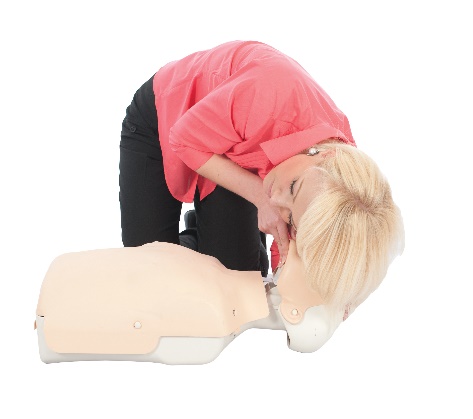 3-Day First Aid at Work Course
1-Day Manual Handling Course
1-Day Fire Safety Course

All 3 courses for only:

£1250 - On-site at your location
or
£1400 -  Staff to attend 
JPF First Aid
1-Day Emergency First Aid at Work 
Course
1-Day Manual Handling Course
1-Day Fire Safety Course

All 3 courses for only:

£820 - On-site at your location
or
£970 -  Staff to attend 
JPF First Aid
Staff Training Bundle 3
Staff Training Bundle 4
2-Day First Aid at Work 
Re-qualification Course
1-Day First Aid Risk Assessment Course
1-Day Fire Safety Course

All 3 courses for only:

£1180 - On-site at your location
or
£1330 -  Staff to attend 
JPF First Aid
2-Day Paediatric First Aid 
Course
1-Day Manual Handling Course
1-Day Fire Safety Course

All 3 courses for only:

£1075 - On-site at your location
or
£1225 -  Staff to attend 
JPF First Aid
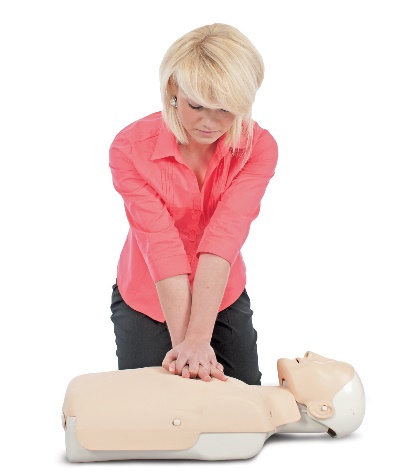 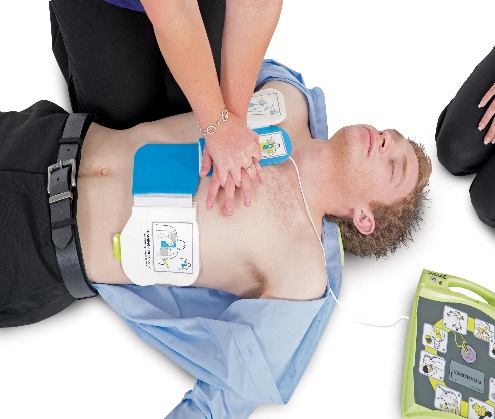